Recent Results of PandaX Dark Matter Searching Experiment
Changbo Fu
Shanghai Jiao Tong University

On Behalf of                       Collaboration
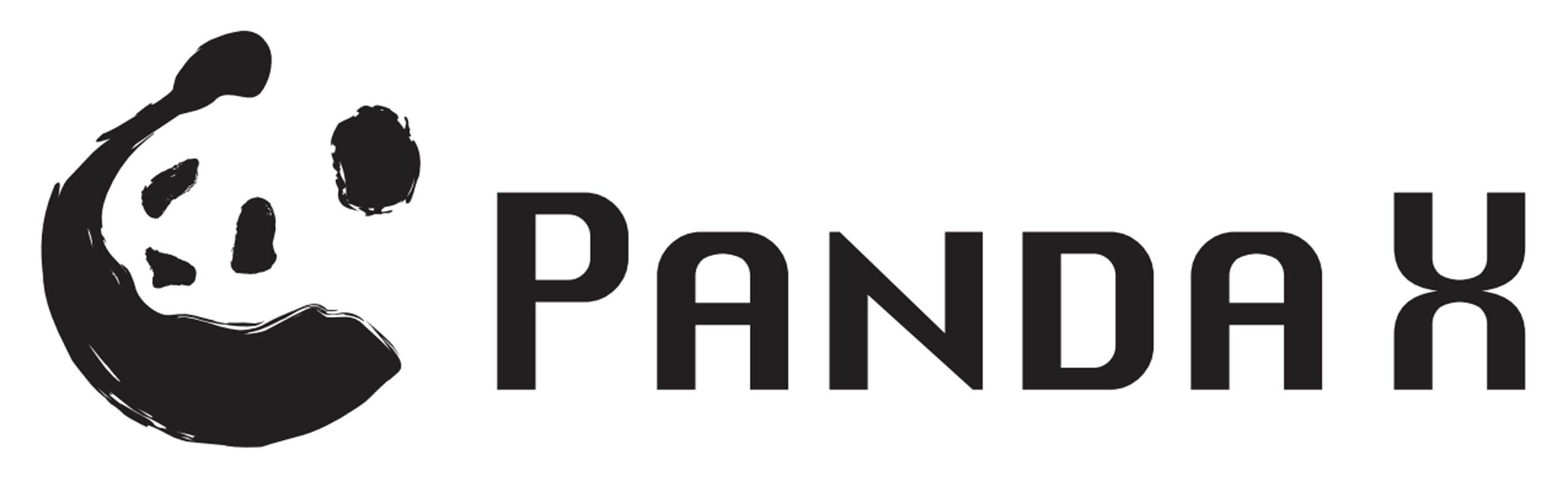 27July2017
1
Changbo Fu @9th-HPCOP
Outline
Introduciton
Dark Matter: WIMPs, Axion, …
PandaX at China Jinping Underground Lab（CJPL)
Operation and Data Analysis
Calibration
Energy/Position Calibration
Electrical Recoil (ER) and Nuclear Recoil (NR)
Radiation Background Analysis
85Kr, 137Xe…
Results: WIMPs (Spin-indep.  and Spin-dep.) 
Results: Axion (preliminary)
Summary and Future Plan
Operation of PandaX-I&II 
Upgrade: PandaX-IV (4-ton Detector)
Upgrade: PandaX-III (136Xe 0vbb)
2
Changbo Fu @9th-HPCOP
The Mass in Our Universe
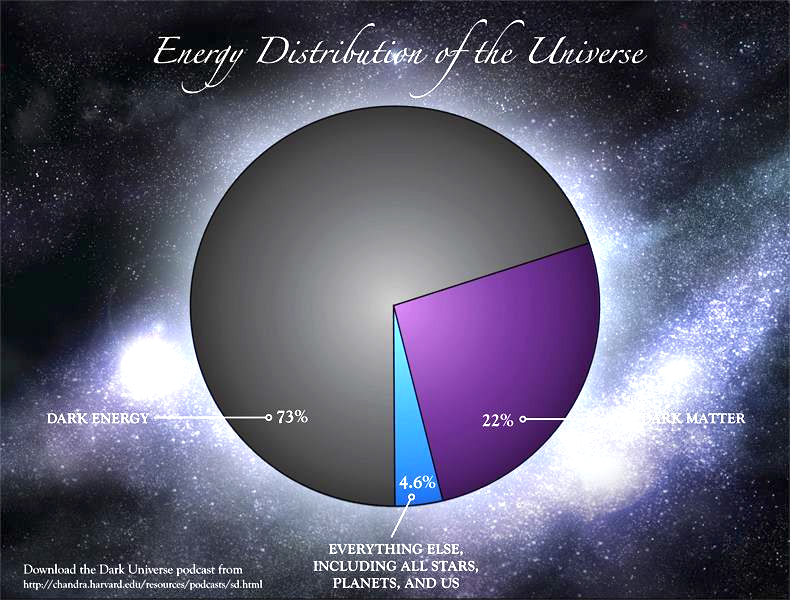 ？
Dark matter 26.8%
WIMP?
Axion?
Dark Photon?
…
？
Dark energy 68.3%
4.9%
Ordinary matter
3
Changbo Fu @9th-HPCOP
WIMP? Axion? …
WIMP

May freeze out early as universe cooling down
Extremely small CS with normal matter
Spin-Dependent or not?
1977, Peccei-Quinn Sym.
If the Symmetry breaks
----> Axion
Good Theoretical Solution
Good dark matter candidate
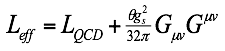 4
Changbo Fu @9th-HPCOP
[Speaker Notes: Lambda range, window]
China JinPing Underground Laboratory (CJPL-I)
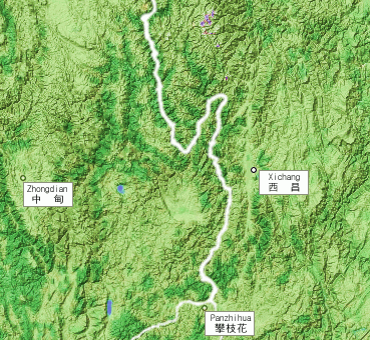 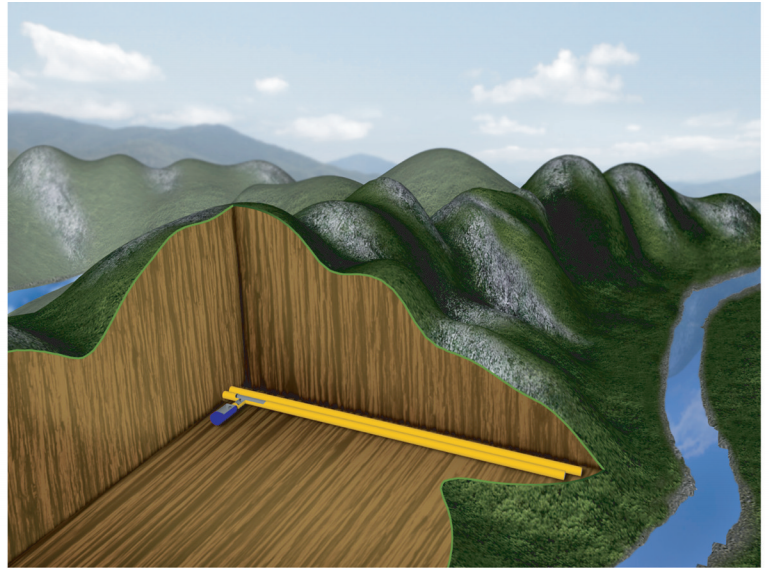 Deepest in the world ( 1µ/week/m2) and Horizontal access!
锦屏山
2400m
8000m
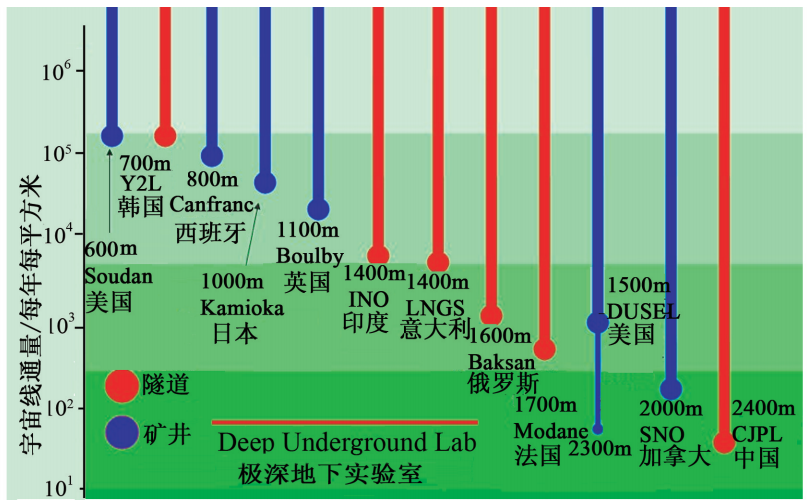 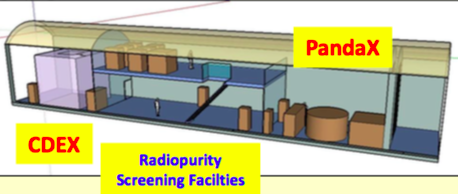 5
Changbo Fu @9th-HPCOP
From CJPL-I    CJPL-II
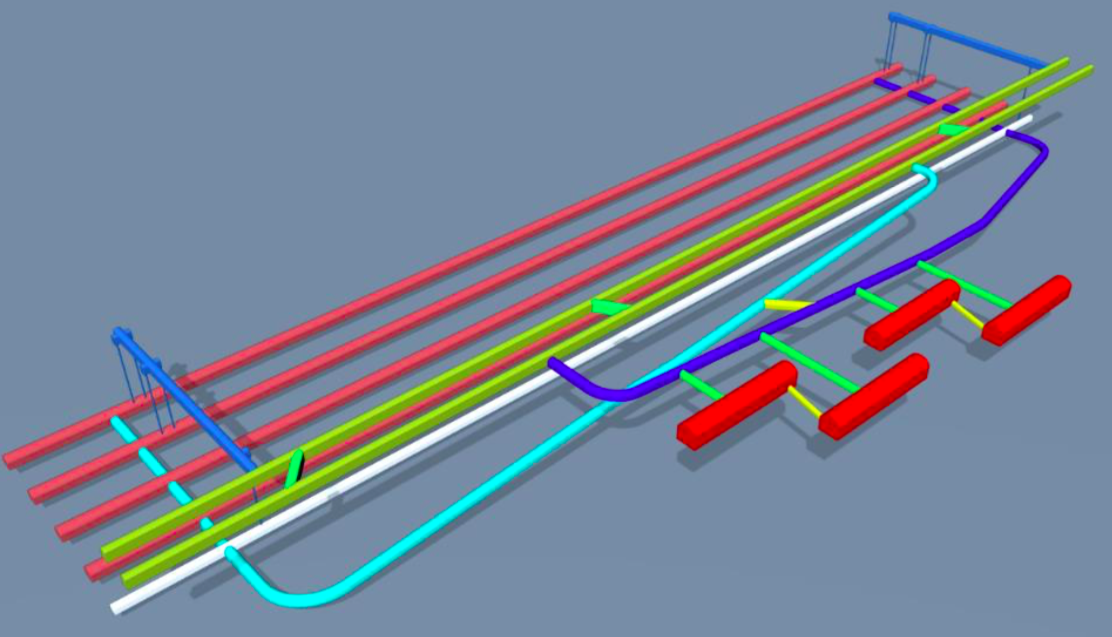 Headrace Tunnels
Traffic Tunnels
Exp. Halls
6
Changbo Fu @9th-HPCOP
PandaX: a Dual-phase Xe TPC
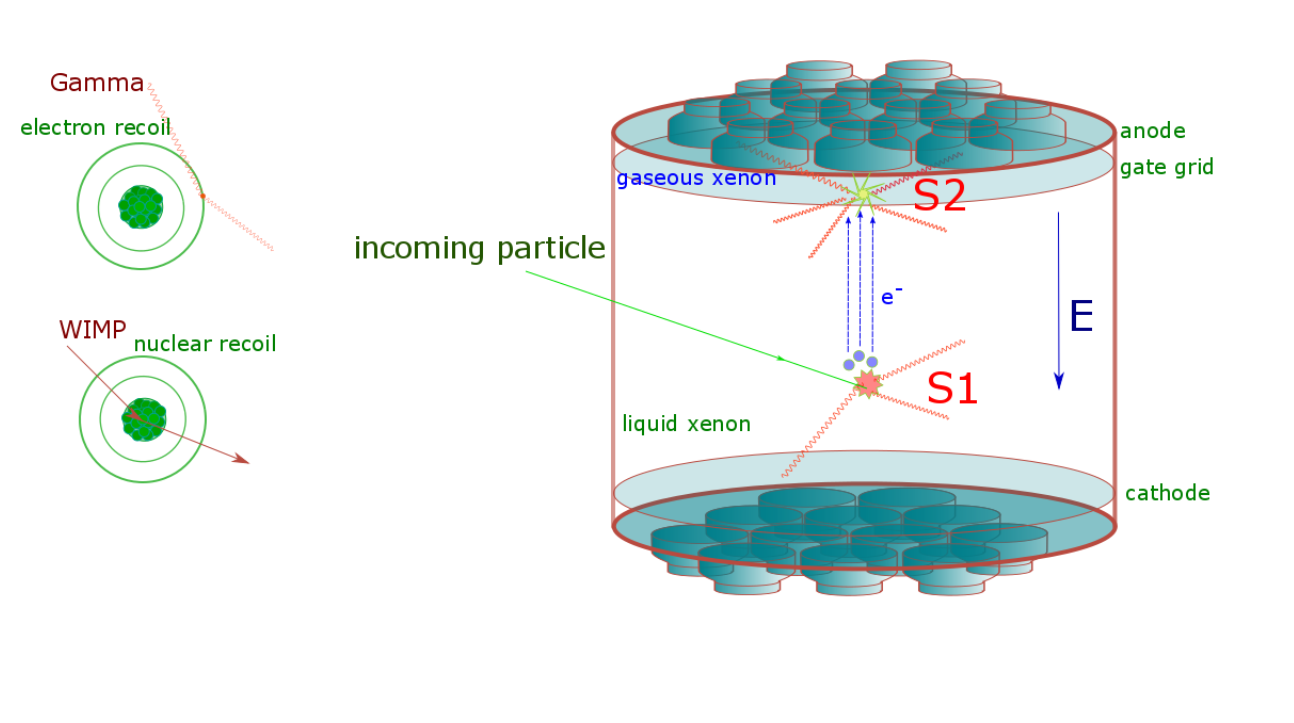 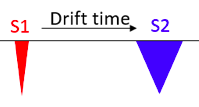 dT
Energy: Photon(S1)+e(S2)
Position: XYZ(light pattern+TOF)
PID: S1/S2
ER: photon, Axion, Dark Photon…
NR: neutron, WIMP, …
7
Changbo Fu @9th-HPCOP
PandaX @ CJPL-I&II
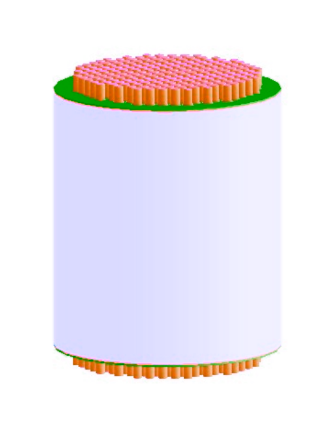 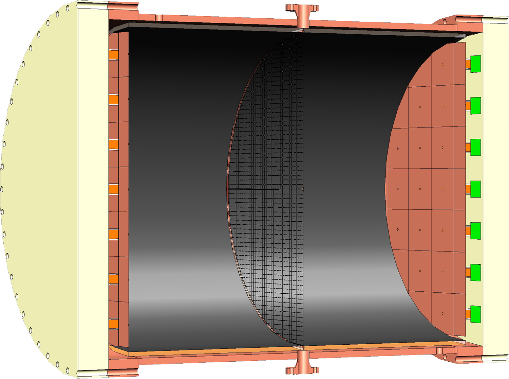 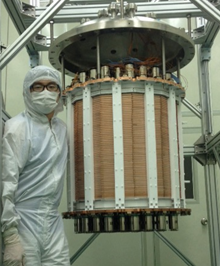 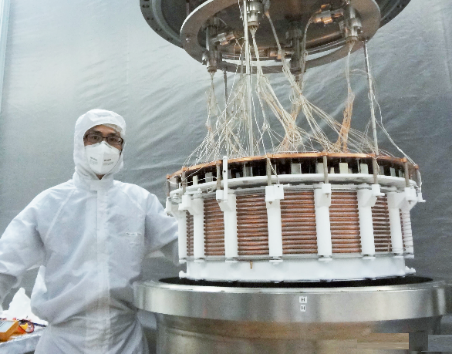 PandaX-xT:   multi-ton (~4-T) DM experiment
Future
PandaX-III: 200 kg to 1 ton HP gas 136Xe 0vDBD experiment
Future
PandaX-II: 500 kg DM experiment 
2014-2018
PandaX-I: 120 kg DM experiment
2009-2014
CJPL-I
CJPL-II
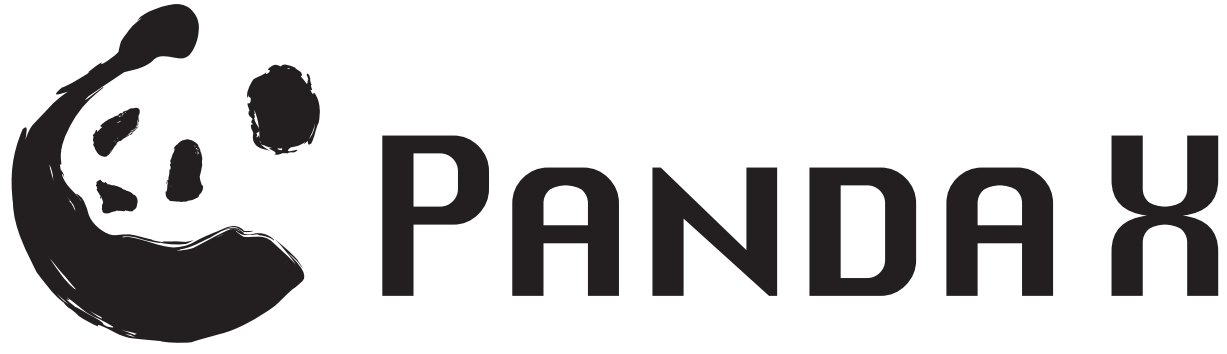 ＝Particle and Astrophysical Xenon Experiments
8
Changbo Fu @9th-HPCOP
[Speaker Notes: The first such experiment I am going to discuss is PandaX, that I work on. This experiment had a rather late start since 2009, but ramped up very quickly. Up-to-now, we have two phases developed in CJPL. The 2nd phase is running with 500-kg active target. In the future, PandaX will also move to the new CJPL-II to perform multi-ton DM experiment (we call it xT for now), as well as ton-scale 136Xe 0vDBD experiment, named PandaX-III.]
PandaX-II Running History
Enginnering Running： from the beginning of 2015, Fix various problems

Commissioning Run I(Run8)： 2015.11. 22 – 12.14 (19.1days 306kg， FV) with high Kr background (Phys. Rev. D. 39, 122009 (2016)) 

Commissioning Run II (Run9)：First Low background Running, re-distillation to remove Kr, 2016.03.09-06.30 (79.6 days)  PhysRevLett.117.121303

Running Now smoothly at this moment!
9
Changbo Fu @9th-HPCOP
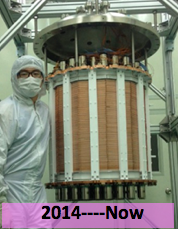 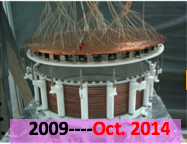 PandaX-II, New Features
More than Large Volume
New IV: inner vessel with clean Low Rad. SS
New PMTs: 55+55, 3” High Quam Eff., improved base design (±650V).
New Veto PMTs in skin
New OC: overflow chamber at Bottom, save expensive Xenon
Better Reflector: Improved Reflectivity
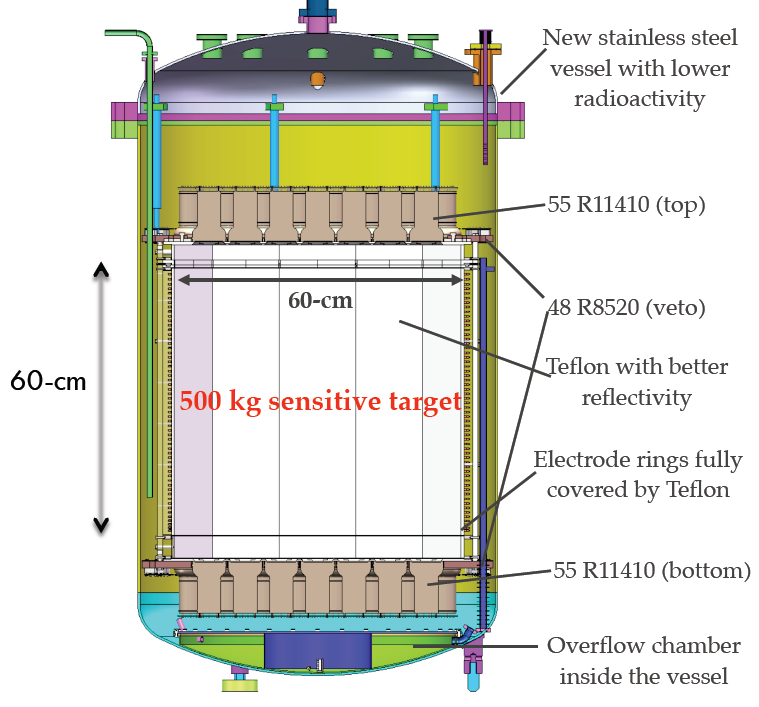 10
Changbo Fu @9th-HPCOP
Electron Lifetime
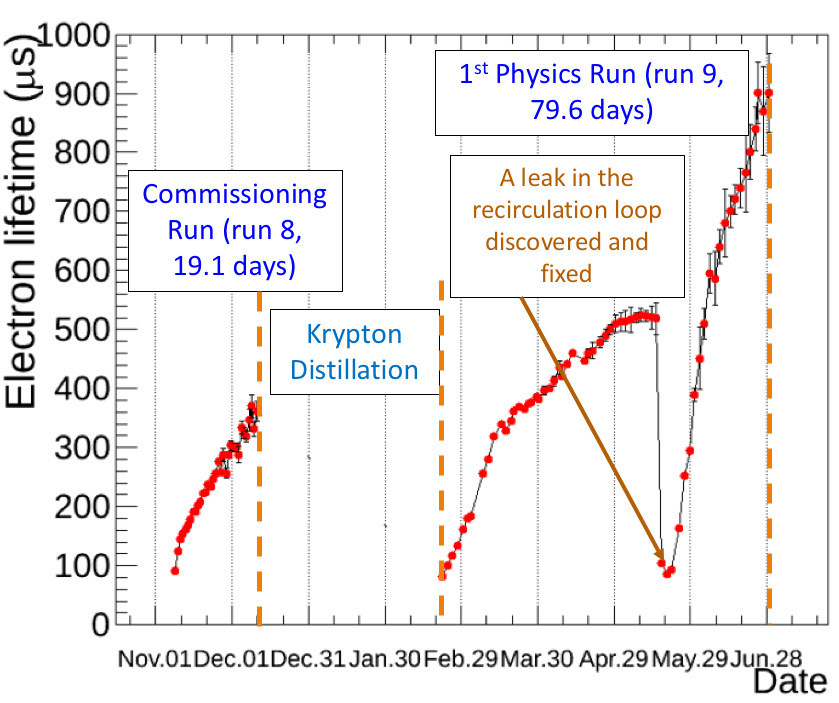 2015.11.22---12.14
2016.03.09---06.30
11
Changbo Fu @9th-HPCOP
Calibration Program
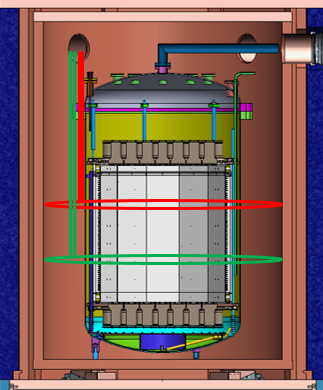 Electrical Recoil（ER）
Internal/external ER peaks: 
Detector uniformity corrections
Light/charge collection parameters

CH3T injection: tritium beta decays
Simulate ER background

Nuclear Recoil（NR）
Low rate AmBe neutron source: 
Simulate DM NR signal
Energy Cali.
Position Cali
ER/NR Cali.
12
Changbo Fu @9th-HPCOP
ER cal. w/ CH3T β source
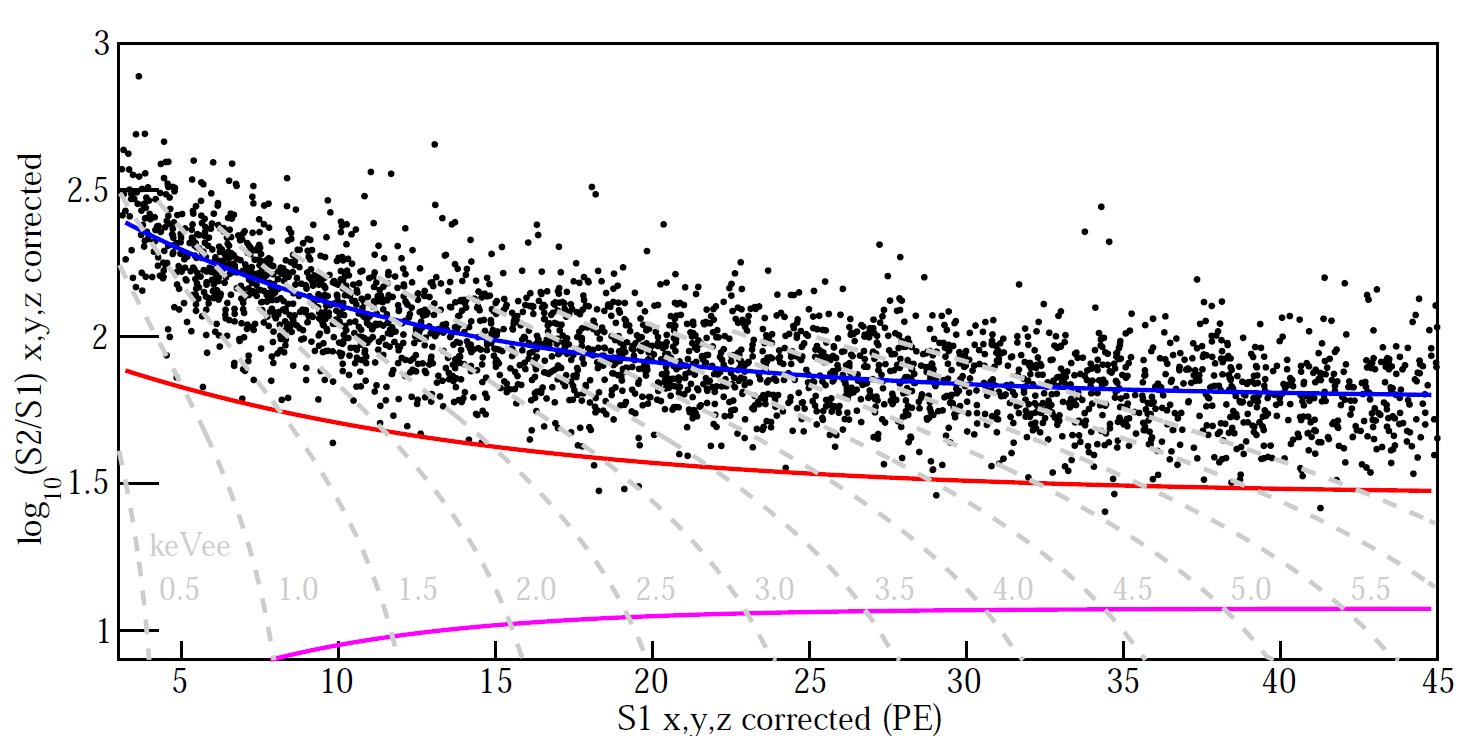 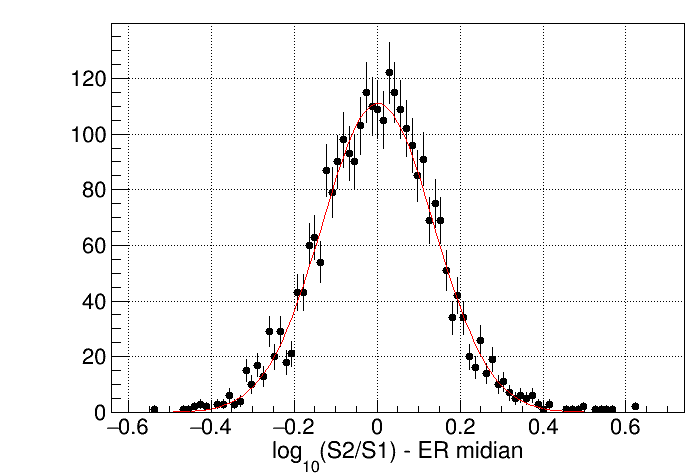 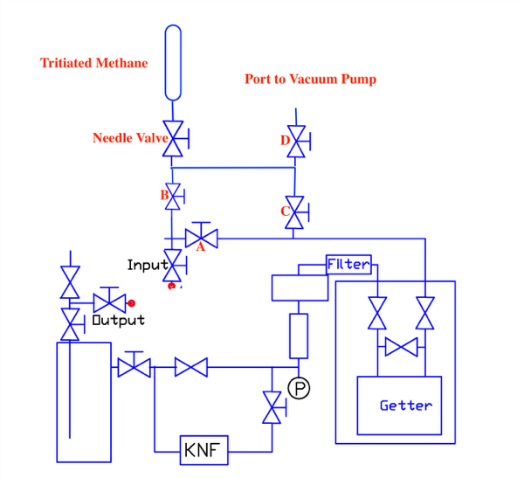 18.0 hours of tritium data taken, with ~2800 low energy ER events collected
9 events leaked below NR median, (0.32+/-0.11)%
Consistent with Gaussian expectation
Following method from PRD93 (2016)072009
13
Changbo Fu @9th-HPCOP
Nuclear Recoil (NR) calibration
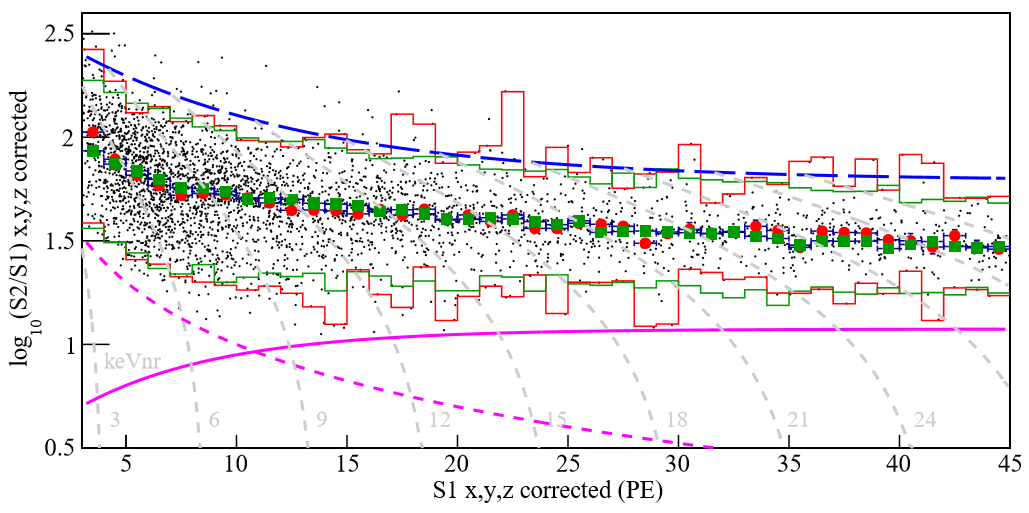 162.4 hours of AmBe data taken, with ~3400 low energy single scatter NR events collected
NR median curve and NR detection efficiency determined
14
Changbo Fu @9th-HPCOP
Radiation Background
ER background
85Kr (suppressed by a factor 10)
127Xe (due to surface exposure of Xe during distillation)
Others: U/Th/Rn…
Accidental background (determined by data)
15
Changbo Fu @9th-HPCOP
Radioactive background: 85Kr in Xe
Kr-85, T1/2=10.756 y, Beta Emax=687 keV
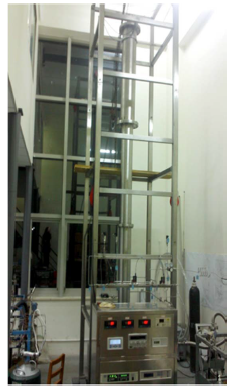 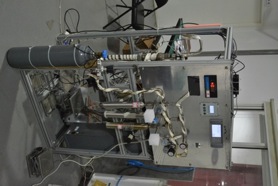 Journal of Instrumentation 11/2014; 9:11024
16
Changbo Fu @9th-HPCOP
85Kr Indentified by the TPC
10.73y
85Kr
Identified by delayed b-g coincidence analysis
Uniform distribution
Significantly reduced after distillation
β1(0.437%)
β2(96.563%)
γ1(514KeV)
85Rb (stable)
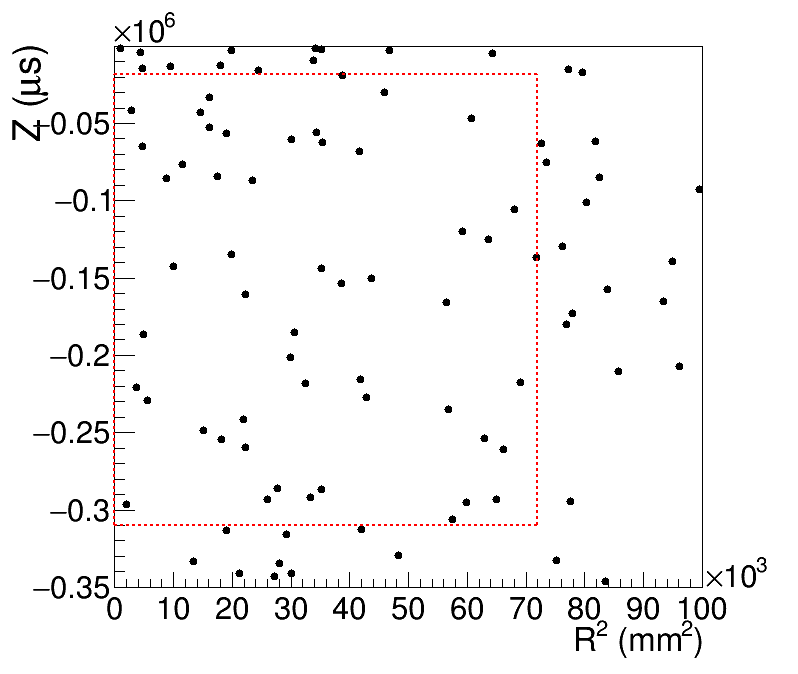 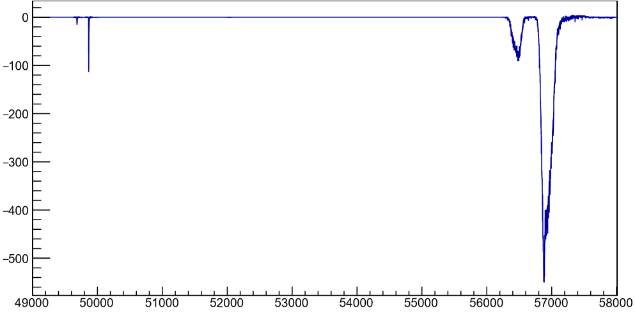 Waveform: one b 
                     one g
17
Changbo Fu @9th-HPCOP
127Xe
128,129Xe(ɣ, xn)127Xe
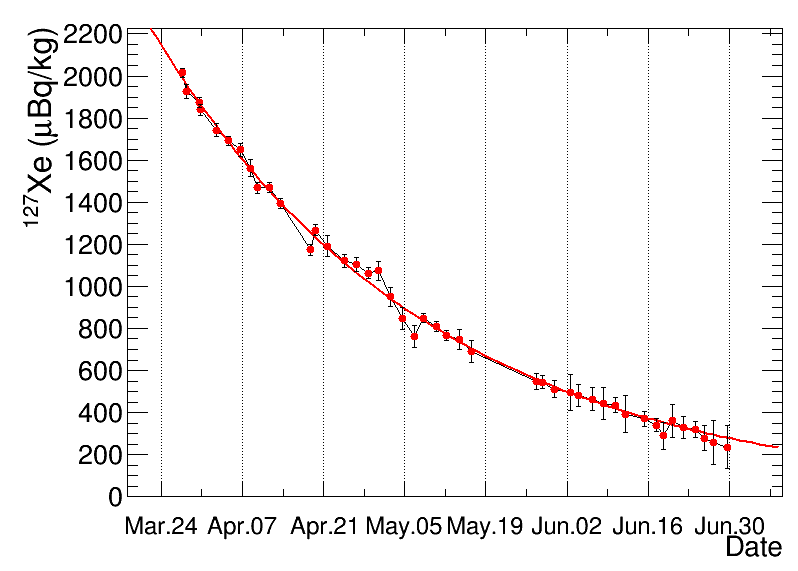 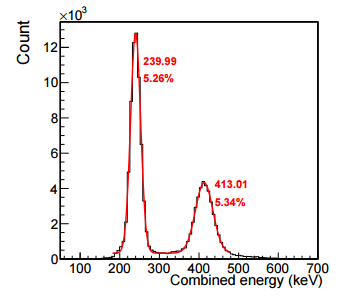 127Xe/129mXe
Fitted half-life: 33.3 day (expected 36.4 day)
127Xe (408 keV)
Average 127Xe rate in the low energy DM search region (<10 keV) estimated to be 0.42±0.10 mDRU (DRU = evt/kg/keV/day)
18
Changbo Fu @9th-HPCOP
Major Radiation Background
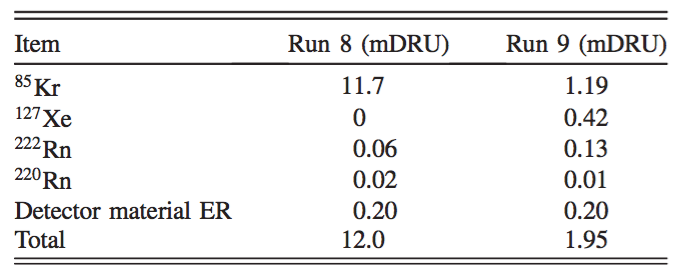 19
Changbo Fu @9th-HPCOP
Final selection cuts
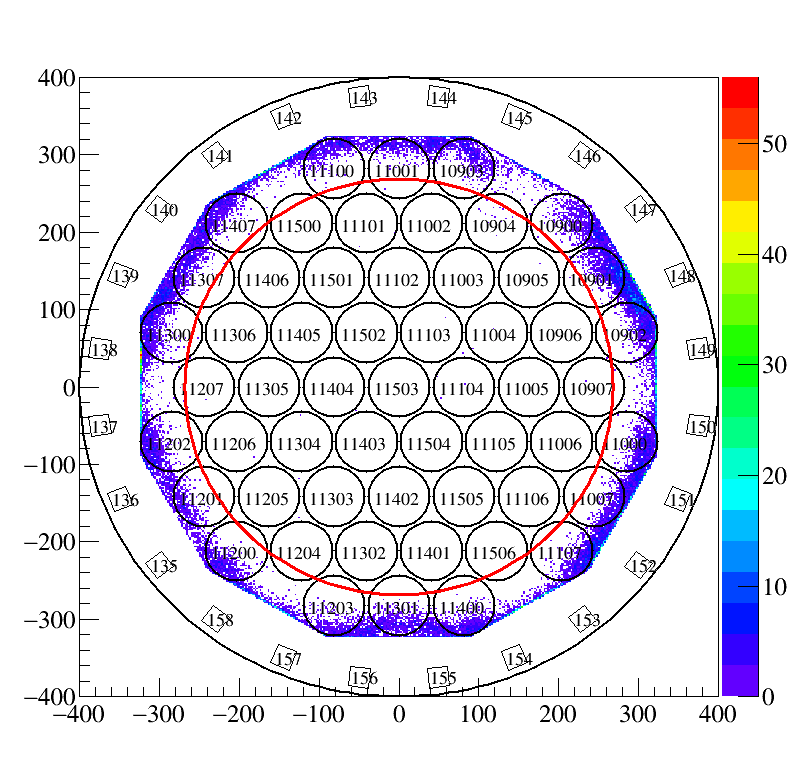 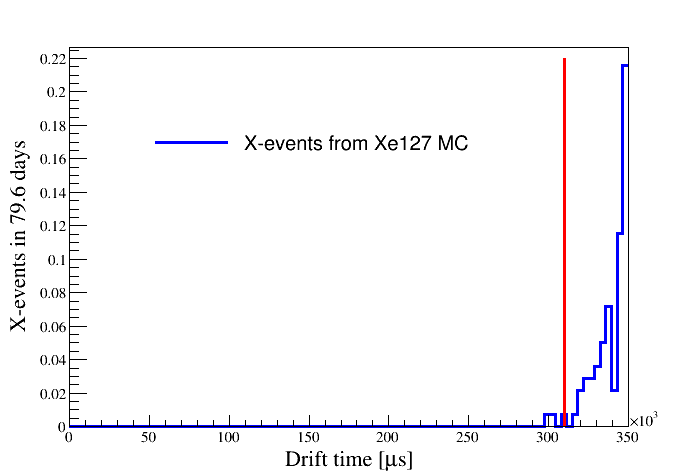 Volume Cut (FV in Run 9 with 328.9 kg)
Horizontal cut determined by distribution of events with S1 between [45,200] PE and suppressed S2
Vertical cut: Upper boundary consistent with the previous analysis; Lower boundary determined by X-events from 127Xe MC
Threshold
S1 cut:[3,45] PE 
S2 cut[100raw, 10000]PE
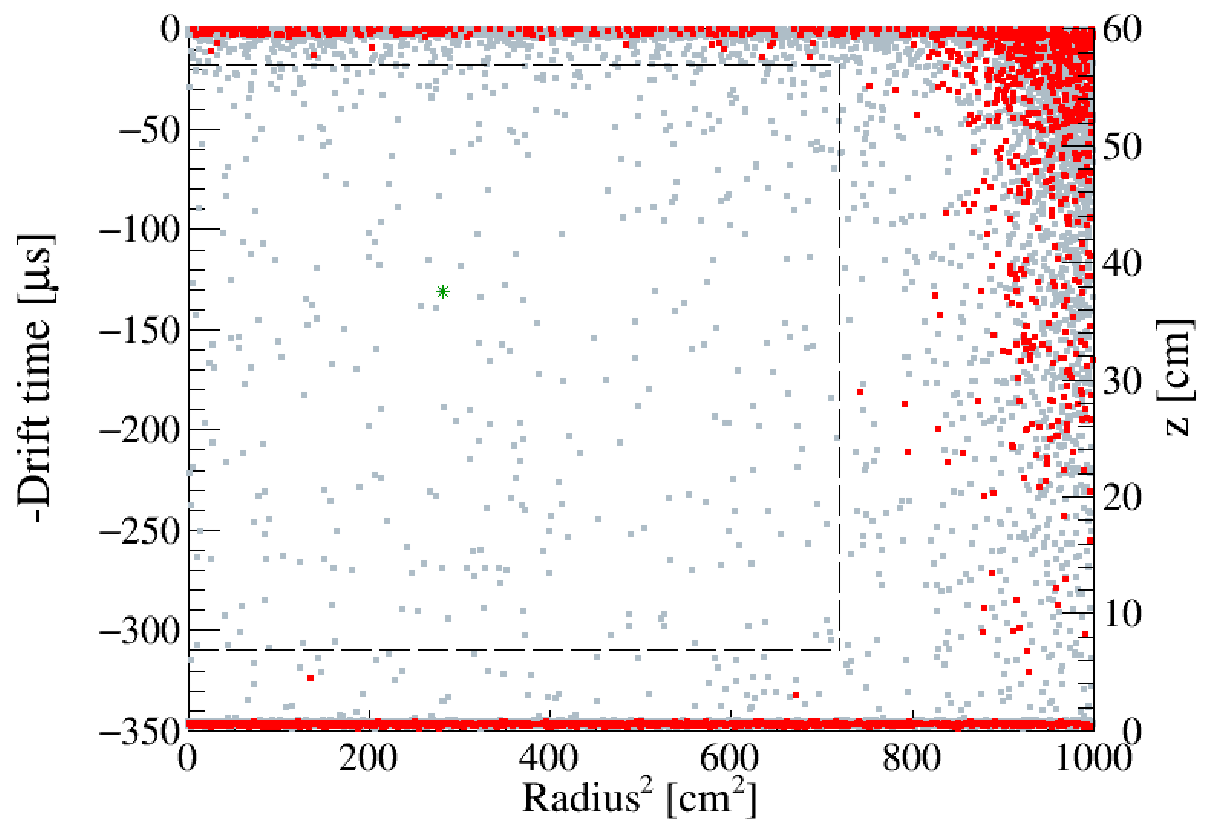 20
Changbo Fu @9th-HPCOP
Final WIMP candidates (run 8&9)
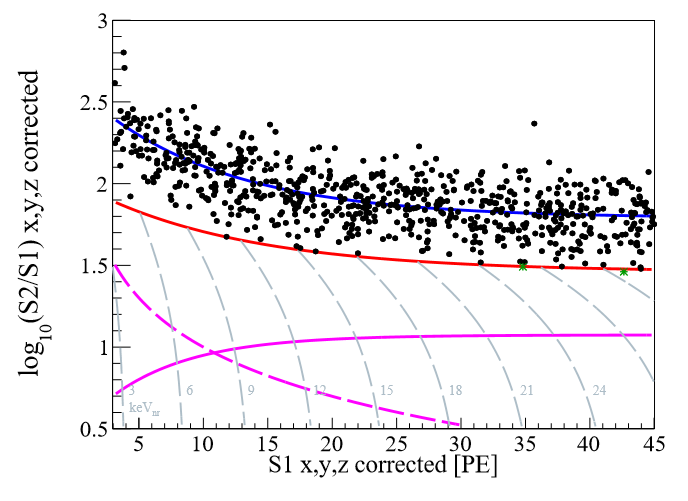 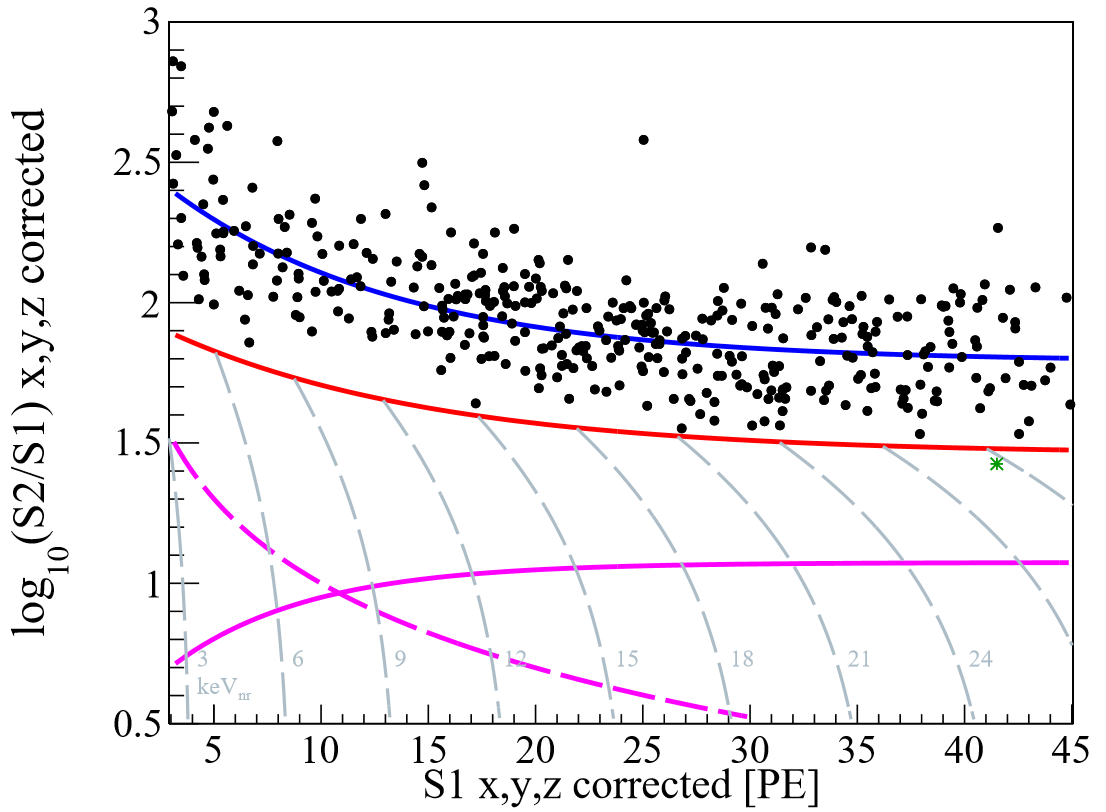 Run8
ER median
NR median
Run9
ER median
NR median
99.9% NR acceptance
99.9% NR acceptance
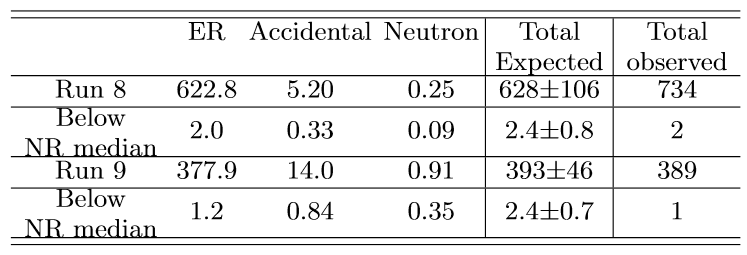 100 PE S2 cut
100 PE S2 cut
Total exposure:
 33,000 kg-day
21
Changbo Fu @9th-HPCOP
Searching Results:WIMPs (Spin-Indep.)
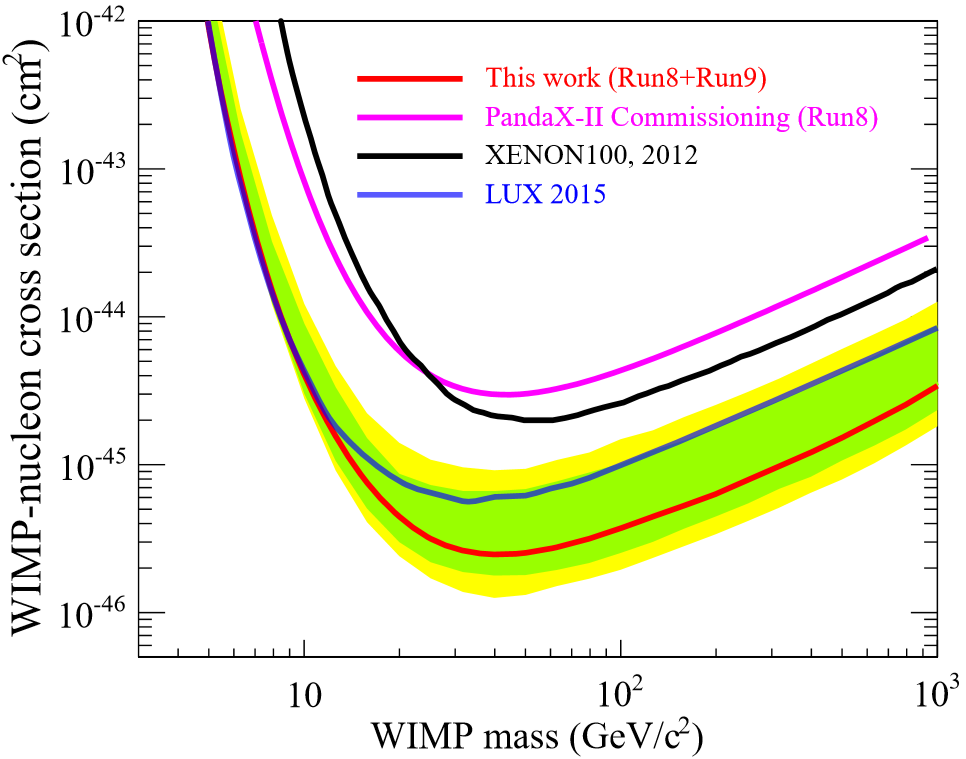 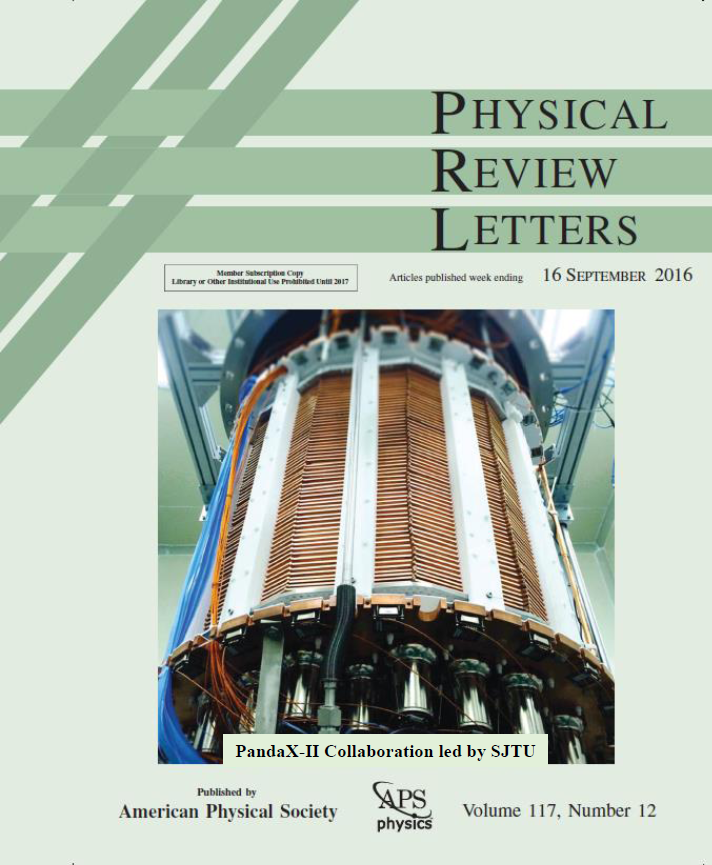 1-σ band
2-σ band
2.5x10-46 cm2
Phys. Rev. Lett. 117, 121303 (2016)
22
Changbo Fu @9th-HPCOP
[Speaker Notes: Phys. Rev. Lett. 117, 121303 (2016)]
Results:WIMPs (Spin-dep.)
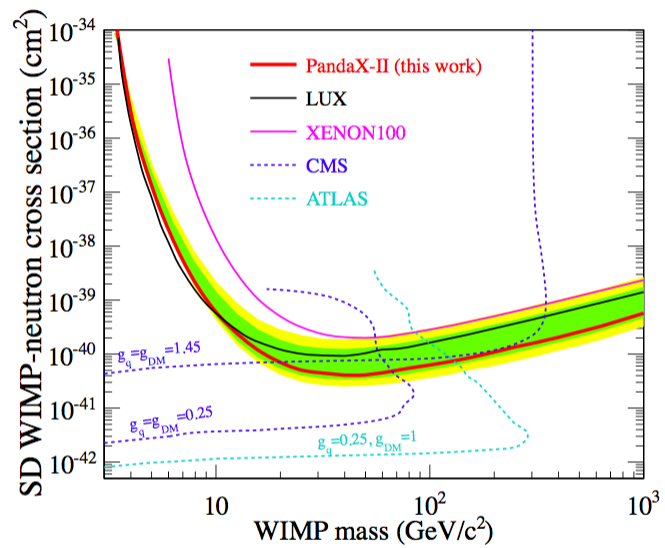 Phys. Rev. Lett. 118, 071301 (2017)
23
Changbo Fu @9th-HPCOP
Data Set for Axion Searching
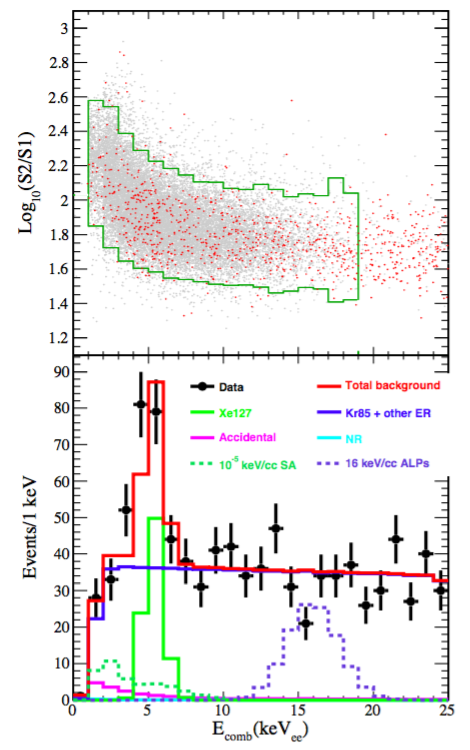 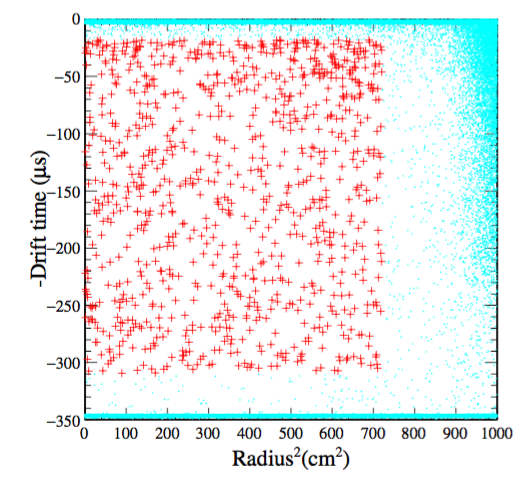 Almost the same data set as WIMP-search case, but E extended to 25keV
24
Changbo Fu @9th-HPCOP
Solar Axion Sources
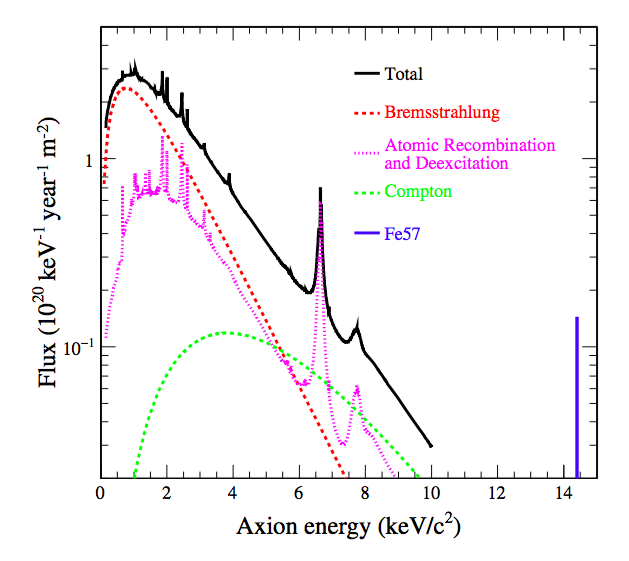 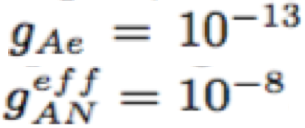 Compton-like scattering (C)
Axion-bremsstrahlung (B),
Atomic-recombination (R), 
Atomic-deexcitation(D)
E. Armengaud, et al., J. Cosmol. Astropart. Phys. 2013, 067 (2013).
25
Changbo Fu @9th-HPCOP
Searching Results:Solar Axion (Preliminary)
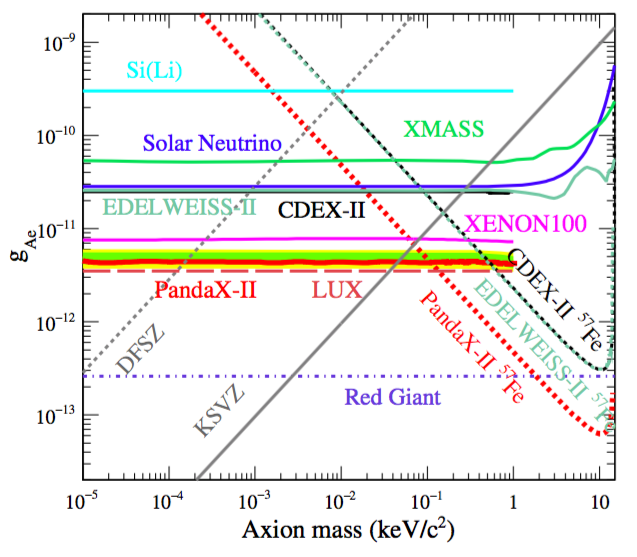 26
Changbo Fu @9th-HPCOP
Galactic ALP Sources
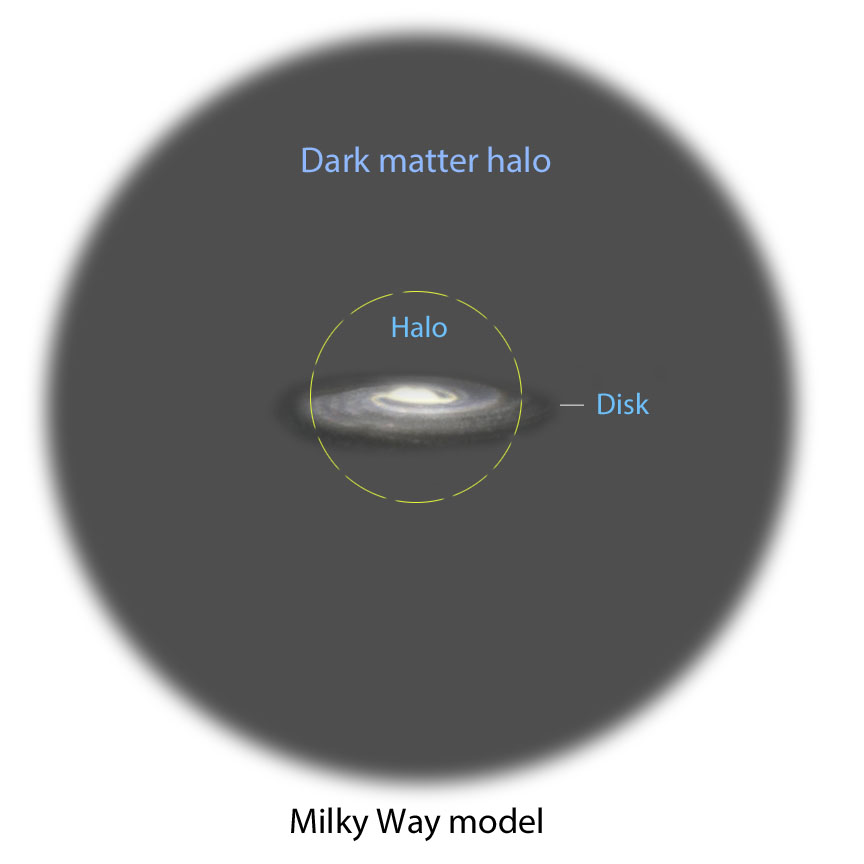 Milky Way Dark Matter 
on the Earth location


 

Detecting Rate by something like Xe
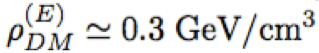 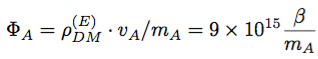 J. Cosmol. Astropart. Phys. 2013, 067 (2013)
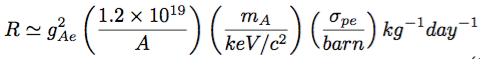 Phys. Rev. D 78, 115012 (2008)
27
Changbo Fu @9th-HPCOP
Searching Results: (Preliminary)Galactic Axion-Like Particles
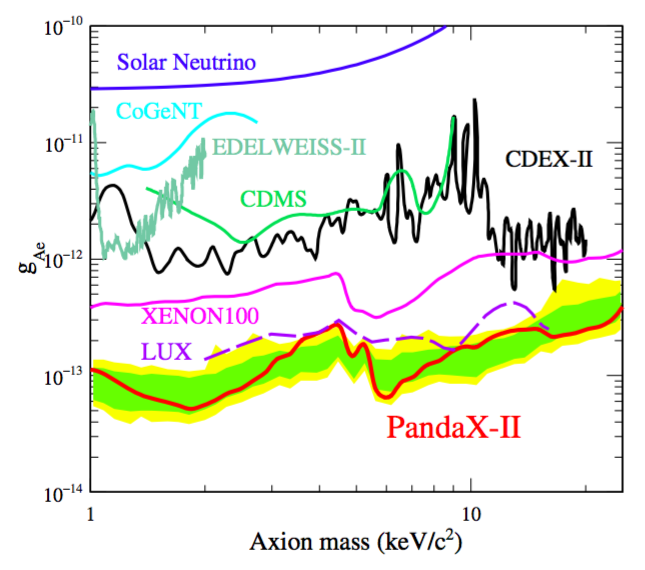 28
Changbo Fu @9th-HPCOP
PandaX ---- in Future
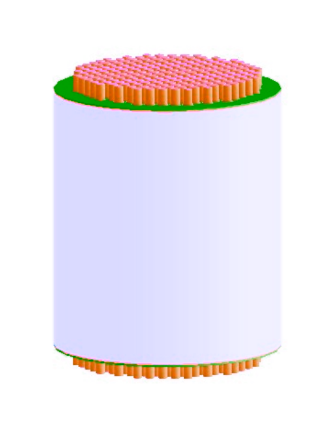 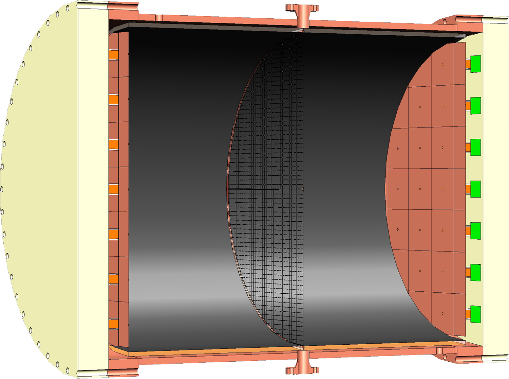 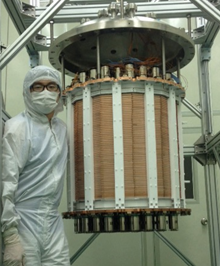 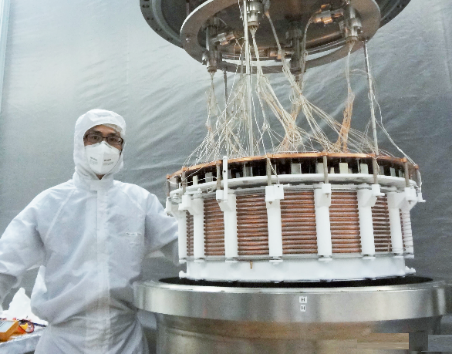 PandaX-xT:   multi-ton (~4-T) DM experiment
Future
PandaX-III: 200 kg to 1 ton HP gas 136Xe 0vDBD experiment
Future
PandaX-II: 500 kg DM experiment 
2014-2018
PandaX-I: 120 kg DM experiment
2009-2014
CJPL-I
CJPL-II
29
Changbo Fu @9th-HPCOP
[Speaker Notes: The first such experiment I am going to discuss is PandaX, that I work on. This experiment had a rather late start since 2009, but ramped up very quickly. Up-to-now, we have two phases developed in CJPL. The 2nd phase is running with 500-kg active target. In the future, PandaX will also move to the new CJPL-II to perform multi-ton DM experiment (we call it xT for now), as well as ton-scale 136Xe 0vDBD experiment, named PandaX-III.]
The New Exp. Hall, CJPL-II
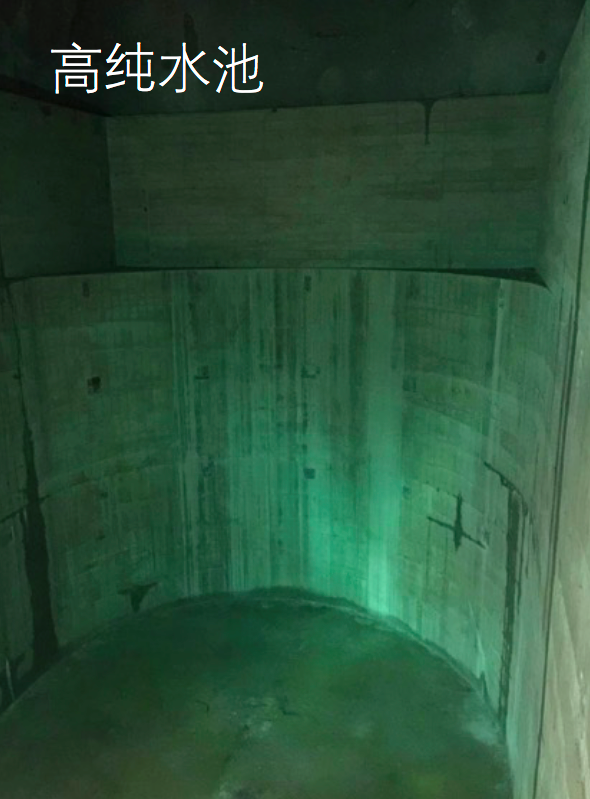 The Water Pool
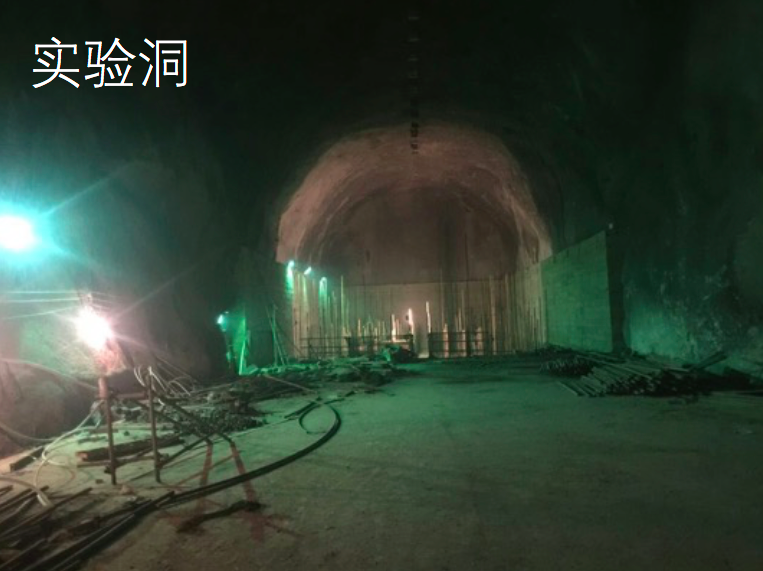 The Cave
13m
30
Changbo Fu @9th-HPCOP
PandaX Upgrading
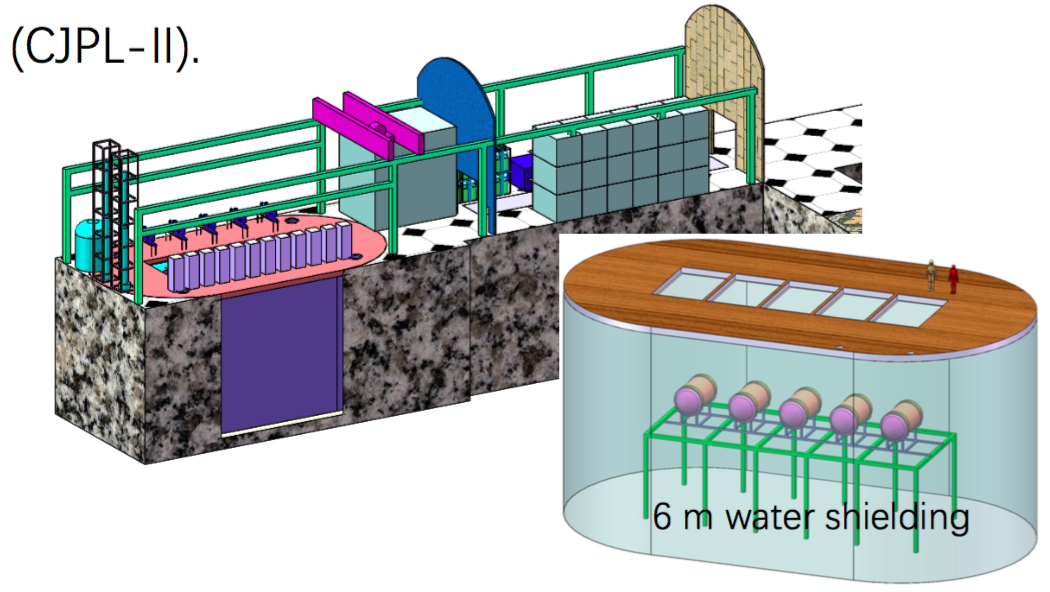 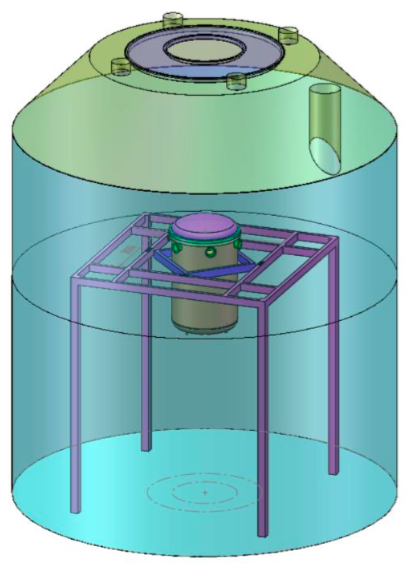 Water Shielding
5000Ton pure water
U/Th <10-14 g/g
Rn ctrl.
<1mBq/m3 in water;
~10Bq/m3 in the cave
Fresh air
31
Changbo Fu @9th-HPCOP
PandaX-III&IV Modules
PandaX-III(0vbb)
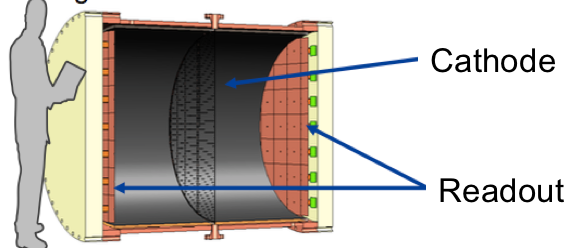 Better E Res. than liquid
Position Sensitive
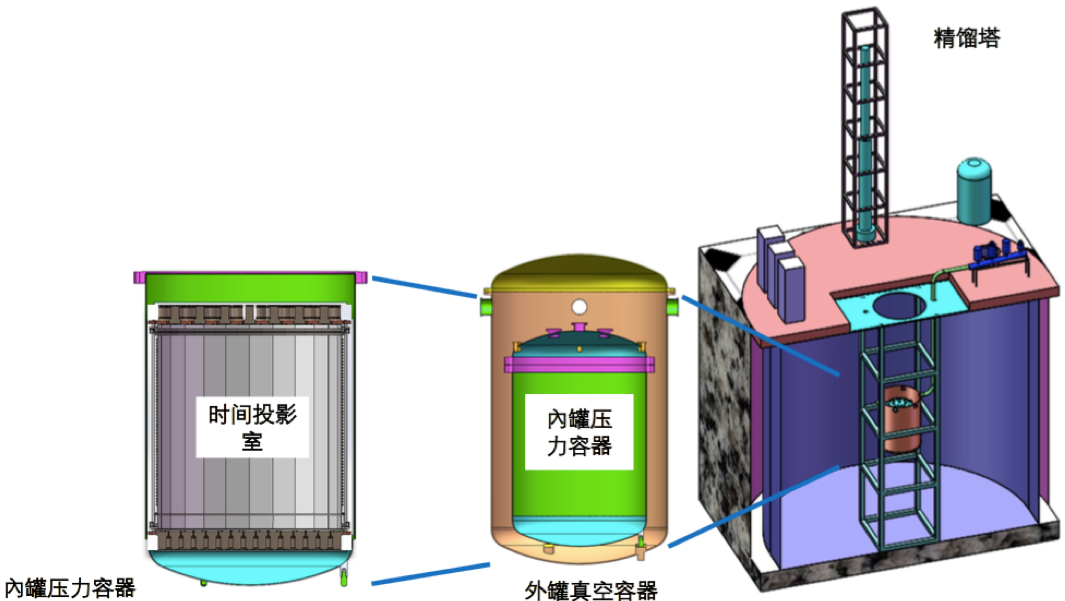 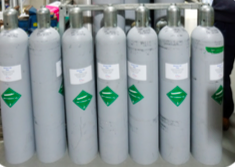 PandaX-4T
6ton total, 4ton sensitive target
2019—2020 on-site assembling
150Kg 136Xe (90%)
32
Changbo Fu @9th-HPCOP
Summary
Using data from PandaX-II (500kg) 79.6+19.1 days data， ~33,000 kg-day exposure, No WIMP was found. 
Limits on SD and SI WIMP-nucleon cross sections were obtained.
Using data from PandaX-II (500kg) 79.6 days data， ~27,000 kg-day exposure, No Solar or Galactic ALP was found.
For Solar Axion, we set constraints, including 57Fe (preliminary).
For Galactic ALP, we set constraints in axion mass range about [1, 10]keV (preliminary).

We are under preparation to the future PandaX-4T program. 
We are working on 136Xe 0vbb.
33
Changbo Fu @9th-HPCOP
PandaX Collaboration
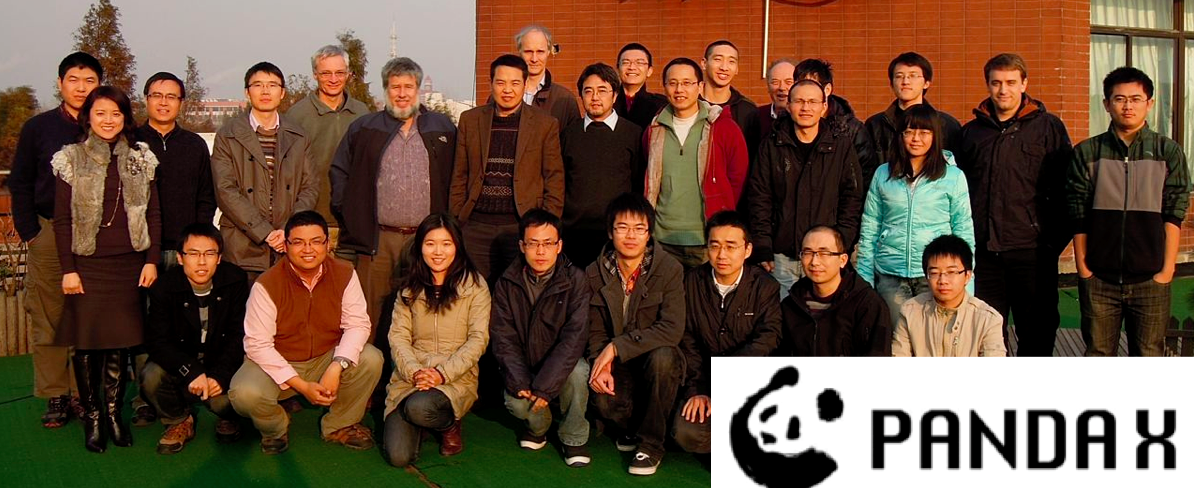 Shanghai Jiao Tong U (2009-)
Peking U (2009-)
Shandong U (2009-)
Shanghai Inst. App Phys, CAS (2009-)
U of Science & Tech. (2015-)
China Inst. of Atomic Energy (2015-)
Sun Yat-Sen U (2015-）
Yalong Hydropower (2009-)
U of Maryland (2009-)
U of Michigan (2011-2015)
Alt Eng. & Atom Eng. Comm. (2015-)
U of Zaragoza(2015-)
Suranaree U of Tech. (2015-)
34
Changbo Fu @9th-HPCOP
35
Changbo Fu @9th-HPCOP
Extracting Det. Parameters
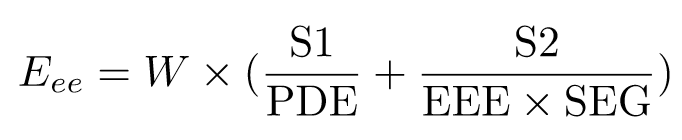 W = 13.7 eV
PDE: Photon Det Eff.
EEE:  Electron Extr. Eff.
SEG: Single Electron Gain.

SEG  Determined by  identifying Single Electron Events.
PDE/EEE  One Eq.; Two Variables
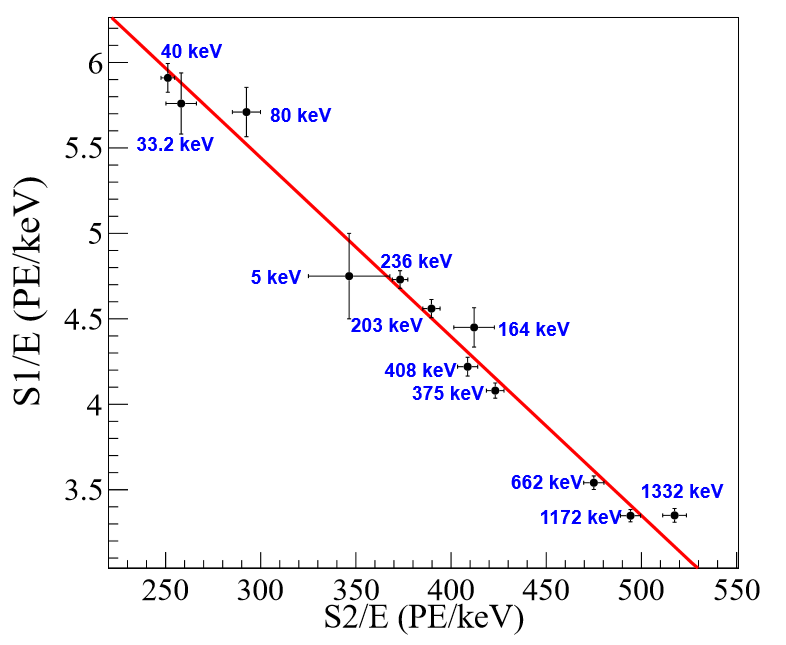 36
Changbo Fu @9th-HPCOP
PandaX Detector System
Online
Purify
Electronic
LowTemp
Vacuum
PandaX
Xe TPC
Pre-
Distillation
Radiation
Control
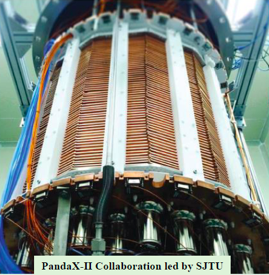 37
Changbo Fu @9th-HPCOP